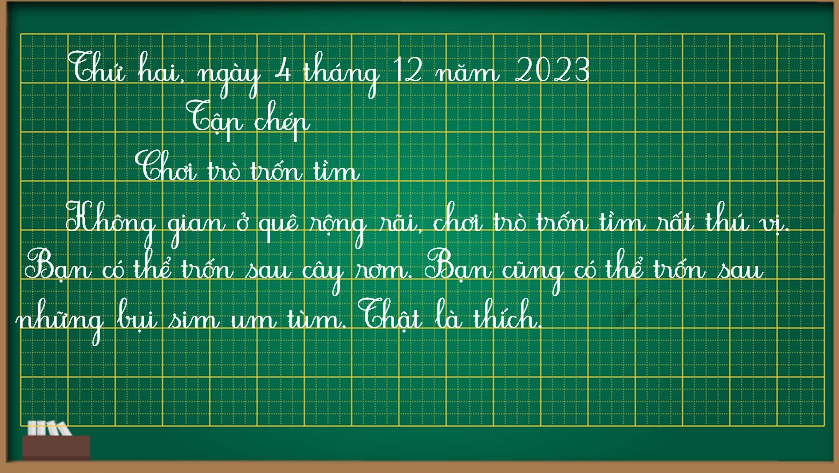 anh
ênh
inh
Ngày tết, nhà em gói bánh chưng.
Ông nội em trồng cây chanh .
Minh là bạn thân của em.
váy vi tính
đình làng
lá chanh
đánh đàn
bình minh
Thứ ba, ngày  10 tháng 12  năm 2024
Tiếng Việt
Bài 2: ươu
ươu
ươu
h
hươu
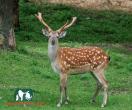 hươu sao
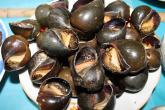 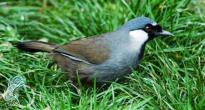 khướu
ốc bươu
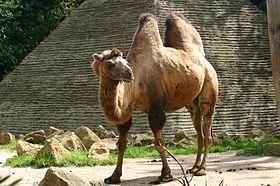 bướu lạc đà
Những món quà ngộ nghĩnh
Sắp đến sinh nhật Thịnh, chị Hạnh đan cho Thịnh một cái mũ hình chóp,có đính cục len nhỏ, màu nâu, trông như chú ốc bươu.  Chị còn tặng Thịnh cái gối hình chú hươu cao cổ.  Thịnh rất thích.
1
2
3
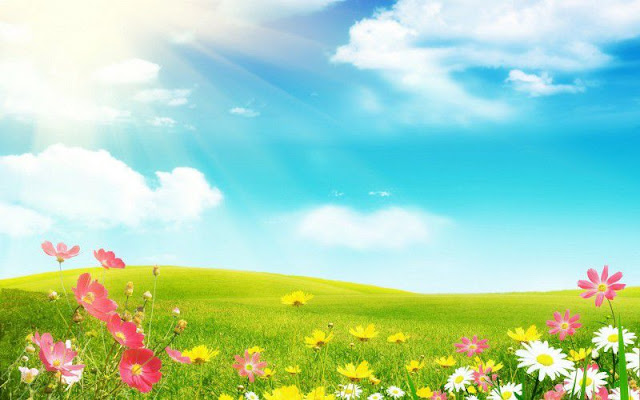 Chúc các em ngủ ngon.